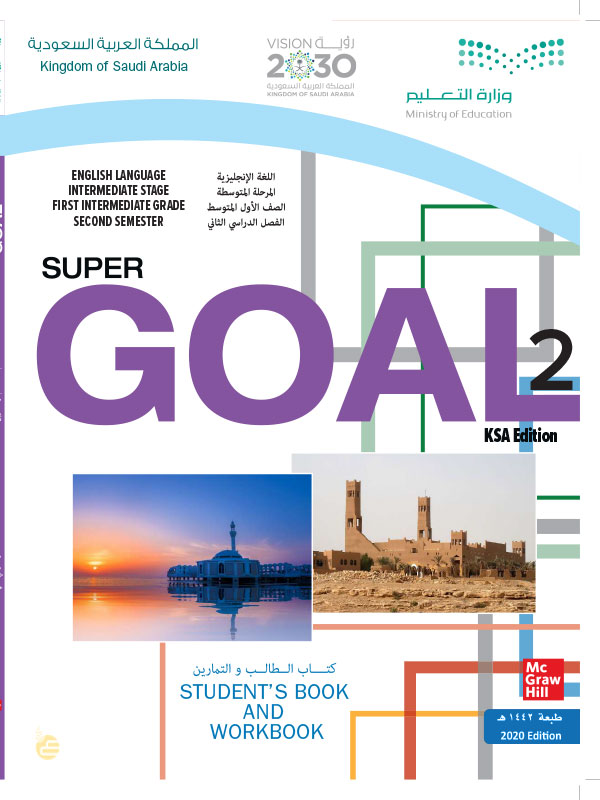 Unit 16
What did you do last week?
Form, meaning & Function
بسم الله الرحمن الرحيم
Day:
Date:
Objectives
02
03
01
Revise past tense rules
Revise present tense rules
Compare present tense to past tense
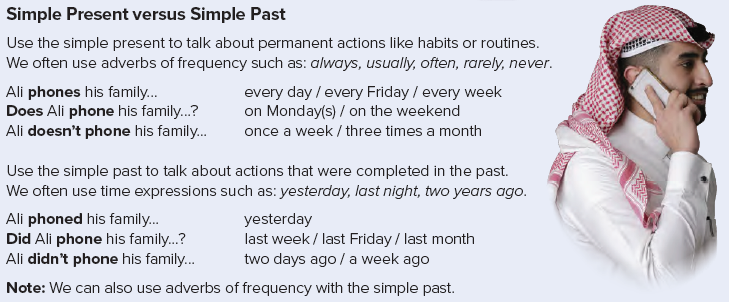 Page 147
Practice
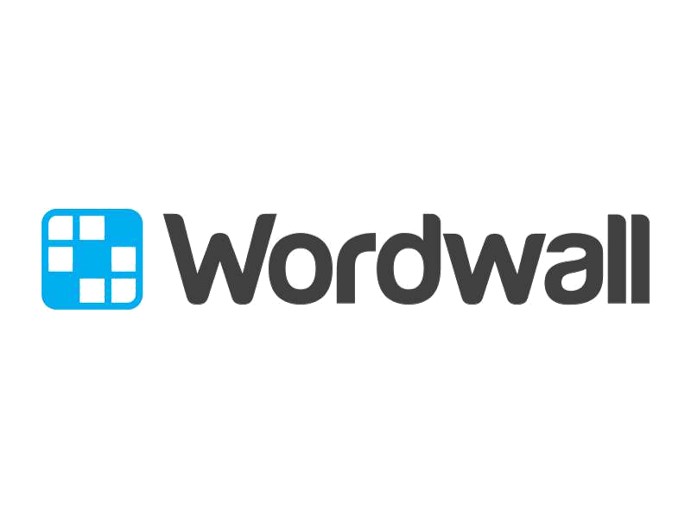 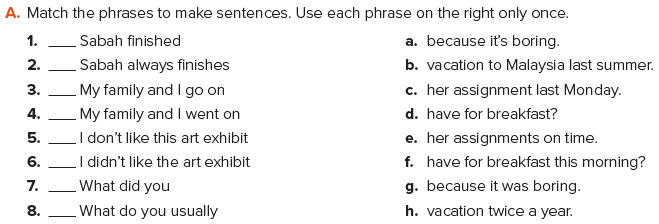 c 
e 
h 
b 
a 
g 
f 
d
Page 147
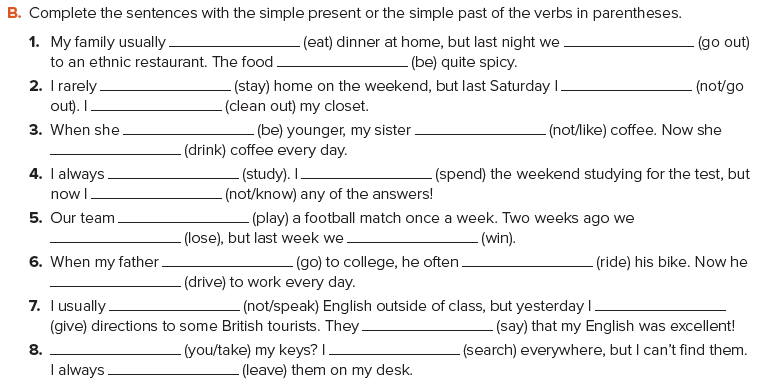 eats
went out
was
didn’t go out
stay
cleaned out
didn’t like
was
drinks
spent
study
don’t know
plays
won
lost
went
rode
drives
gave
don’t speak
said
searched
Did you take
leave
Page 147
Homework
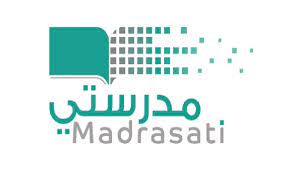 THANK YOU